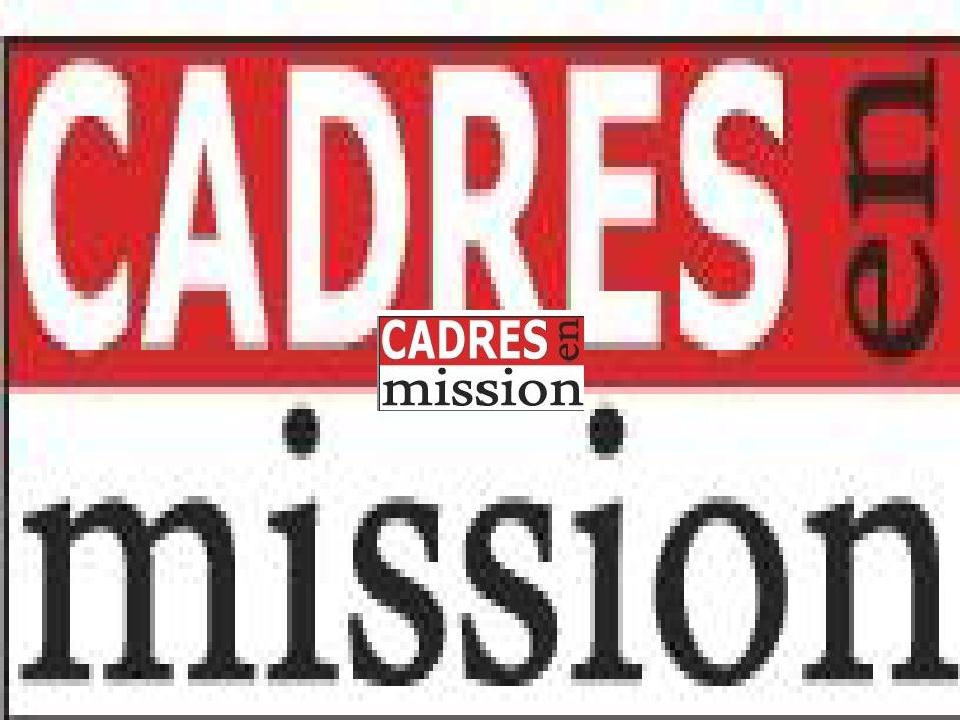 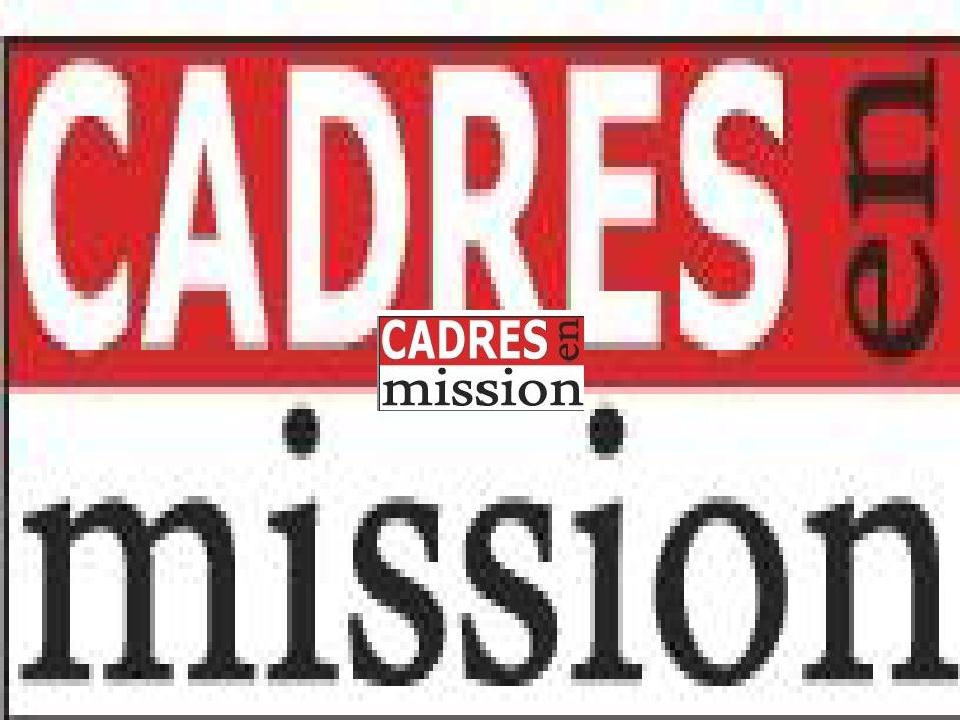 Recherche d’un Editeur pour
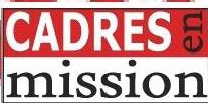 la Publication des Traductions
d’un Roman Américain
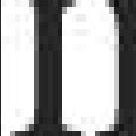 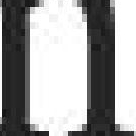 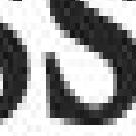 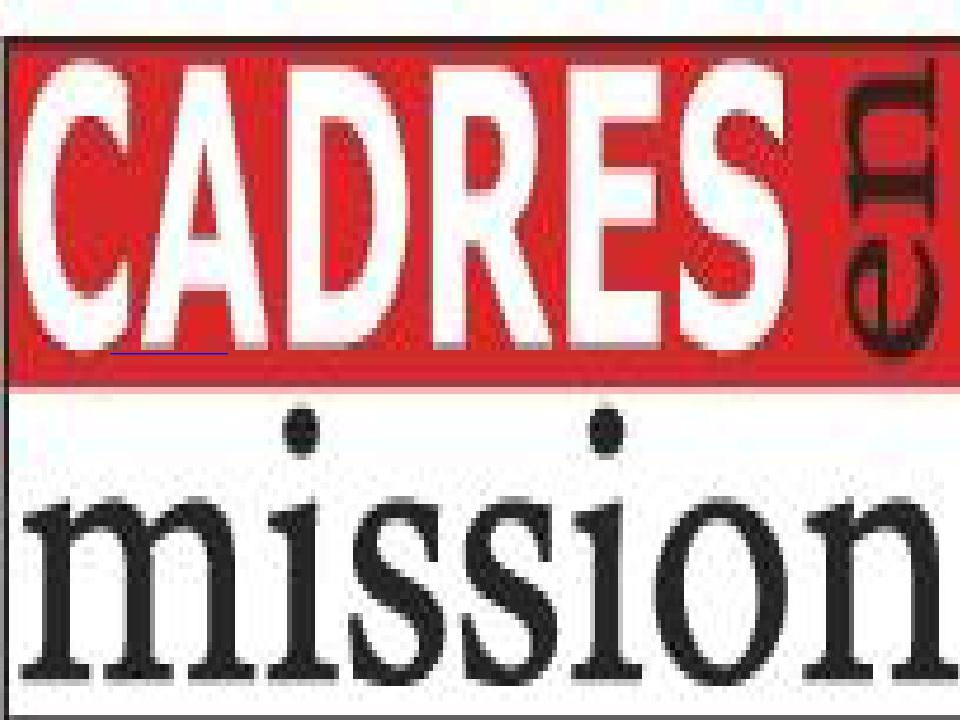 Madame, Monsieur,
Nous sommes à la recherched’unou plusieurs éditeurs pourla publication des différentes traductions d’un roman anglais, qui parle surle voyage d’un
auteurenEurope de l’Est. Ce livre sera traduit dans 6 langues différentes. Un éditeurintéressé pourra publier uneseule traductionouplusieurs, voire
toute. Les droits d’auteurs dece romanvarient selonl’importance de la langue.Les traductions seront effectuées par des traducteurs natifs, afin d erester
le plus fidèle et proche dutexte d’origine.
Pour de plus amples informations surle contenu dui roman et des tarifs dedroits d’auteurs   n’hésitez pas à nous contacterparemail à l’adresse
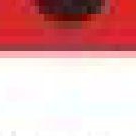 suivanteet_neven@yahoo.fr   ou encore au (+33) (0)826 81 44 04 ousurskypeaux pseudos suivants cheret_laurent   ou neli.tomova3
Vous pouvez aussi nousjoindre sur lesprofils suivants :
http://profil.cadremploi.fr/laurent.cheret.1
http://profil.cadremploi.fr/neli.cheret
Dansles 2 cas il vous suffit de cliquer sur le bouton « Me Contacter »
Toute demande d’informations fera l’objet de notre part de la plusgrande discrétion.
Cordialement,
Toute l’équipe de ET NEVEN
http://www.cheret.tk
Nosfiches de présentation sont téléchargeables en pdf, aux liensci-dessous:
http://hydroculture.monforum.net/upload2/upload_fichier/Presentation_Laurent_CHERET.pdf
http://hydroculture.monforum.net/upload2/upload_fichier/Presentation_Neli_CHERET.pdf
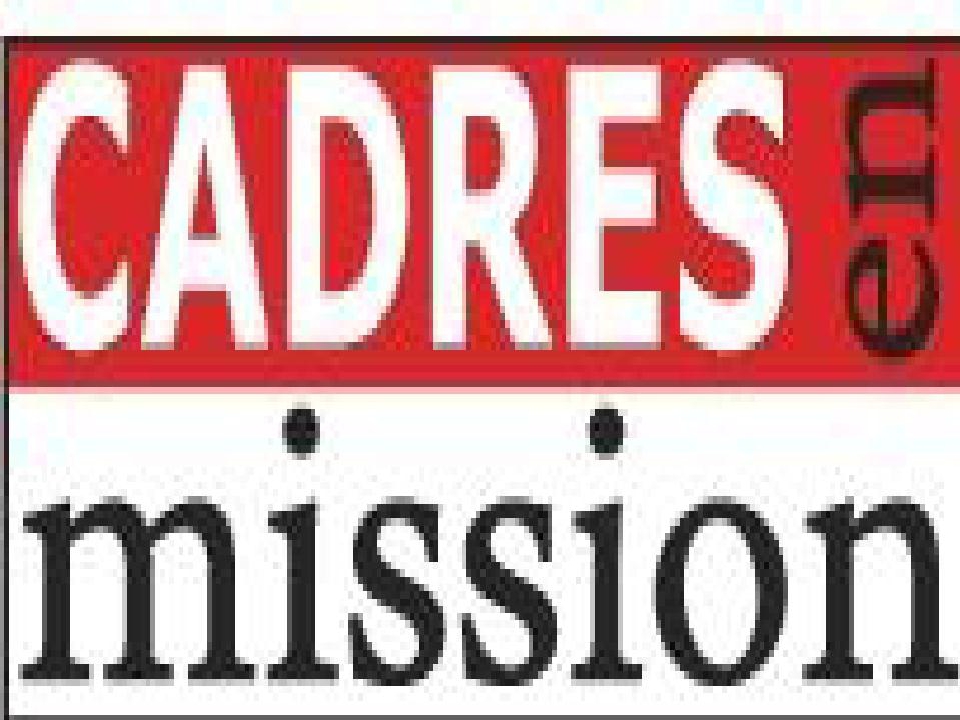 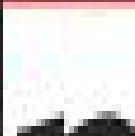 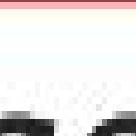 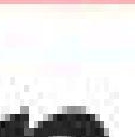